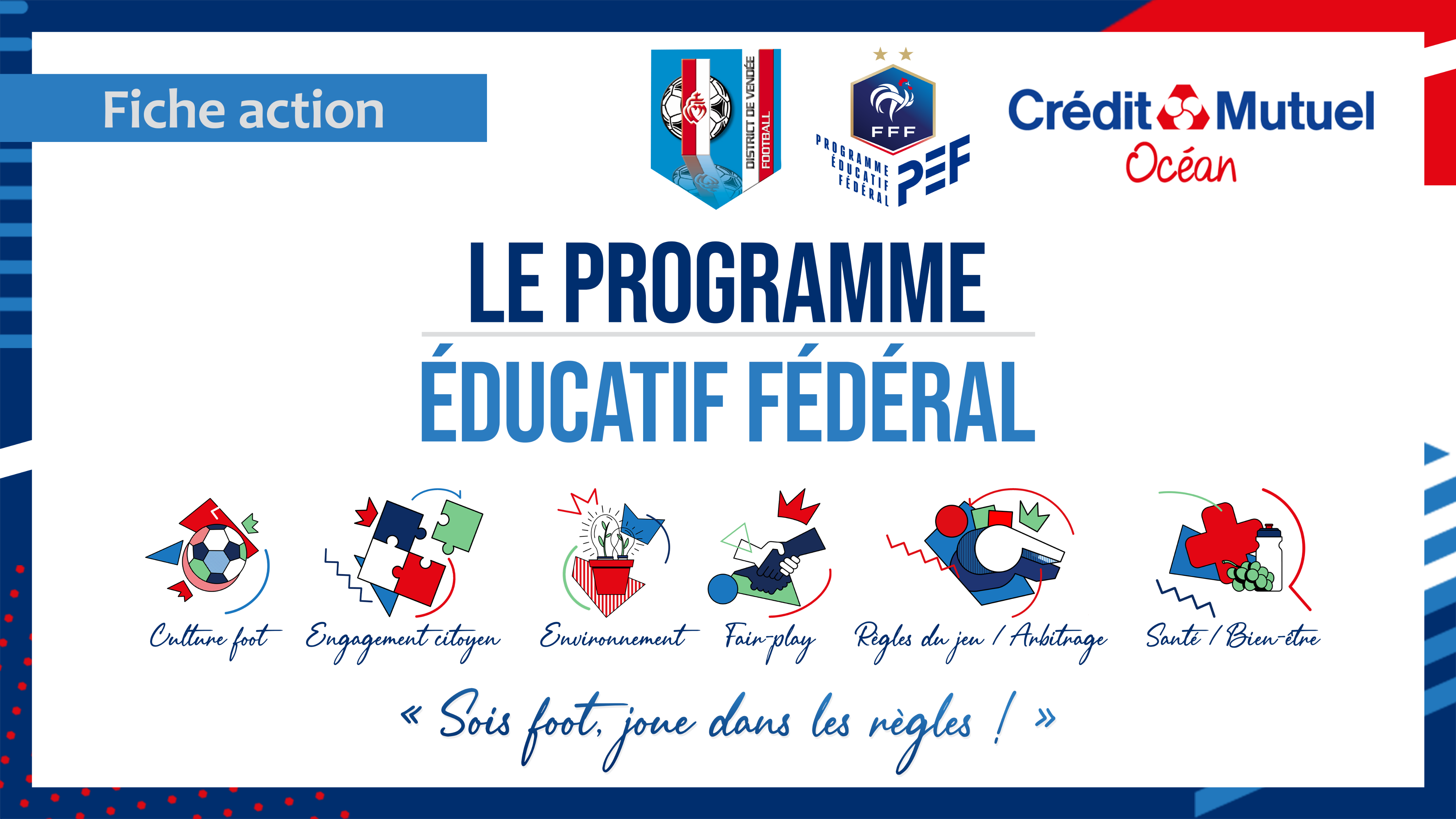 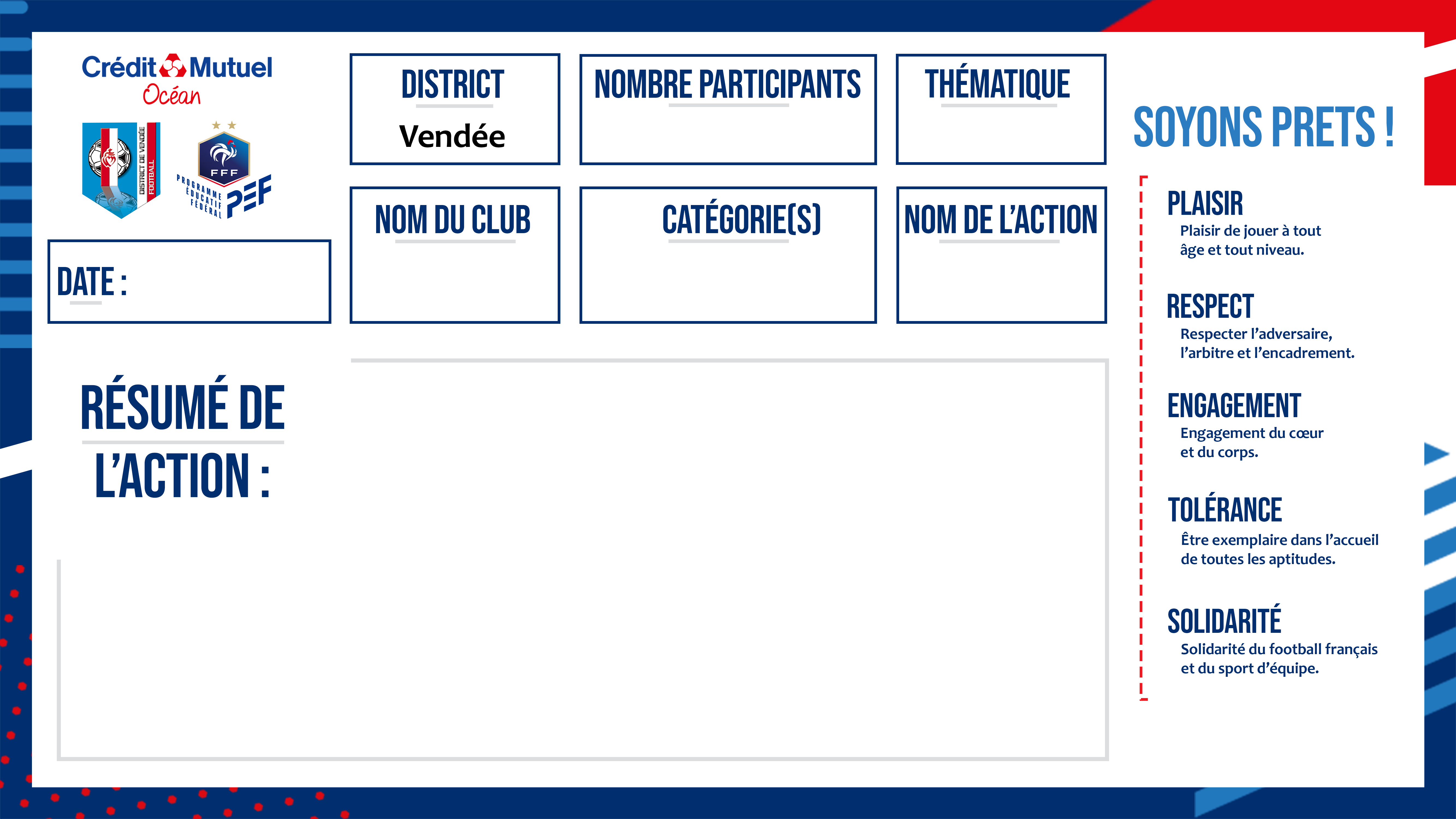 120
Faire-play
« Dire bonjour et l’importance de la gourde »
Exemple
Les Sables FCOC
U6 à U11
Pour cette action c’est tout simplement du "vivre ensemble" avec l’obligation de saluer les éducateurs à l’entrée sur le terrain mais également à la fin de chaque match de "tchecker son adversaire". Chaque joueur doit aussi avoir sa gourde avant de rentrer sur le terrain. L’importance de l’eau pour les jeunes doit leur être transmis dès le plus jeune âge.
Action bien sûr qui est animée à chaque début de séance.
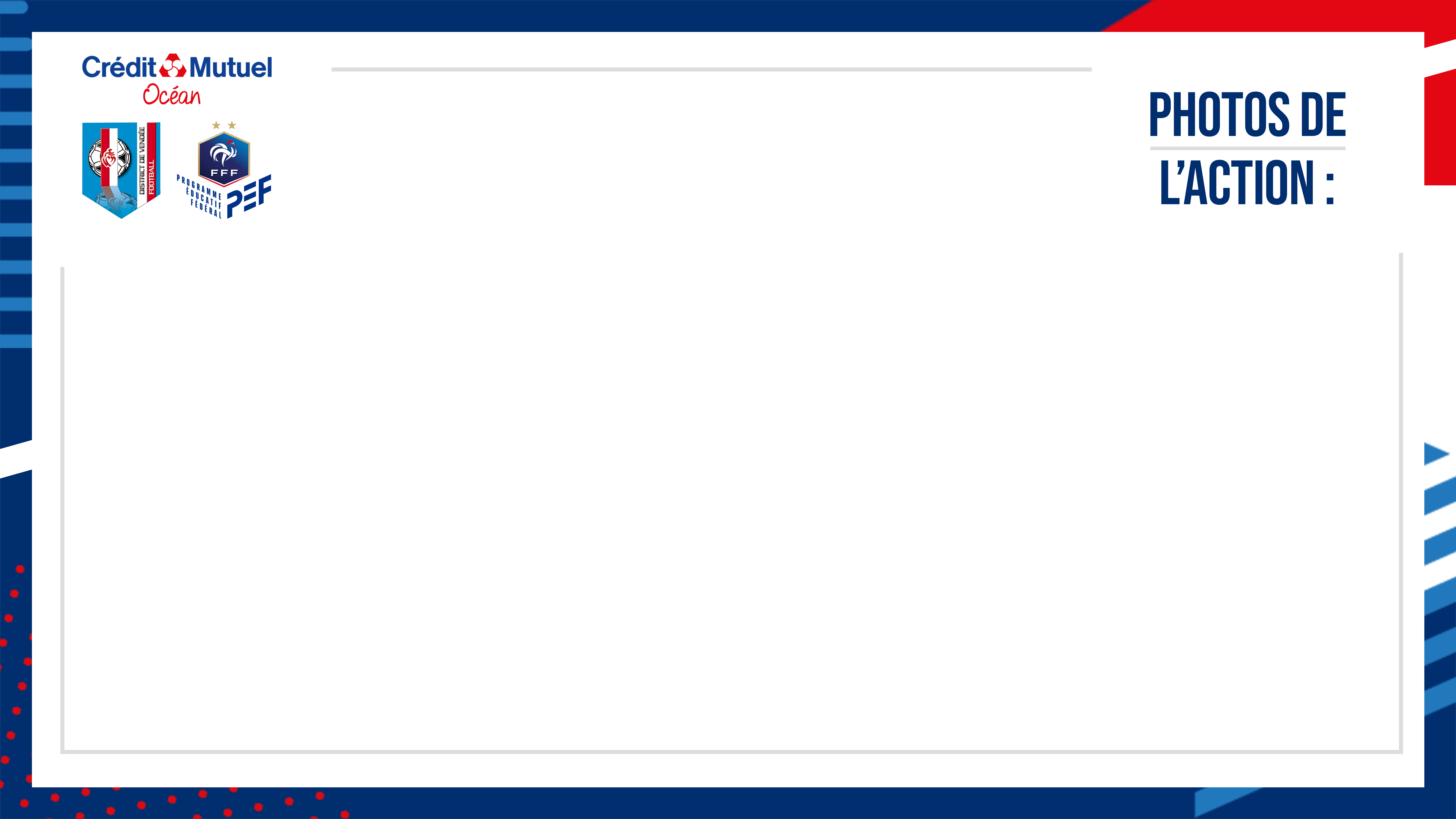